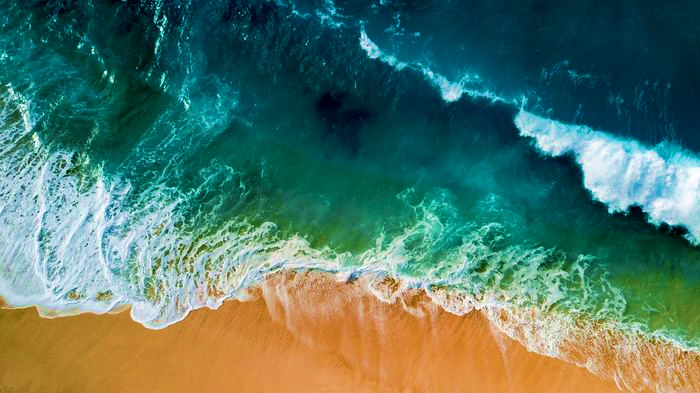 Производственная практика
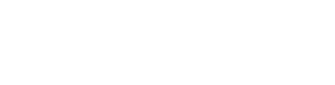 Студент группы ИСТб-51Насибов Ровшан Эльчин оглы
Самара2018г
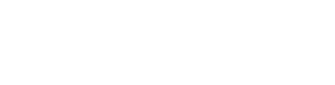 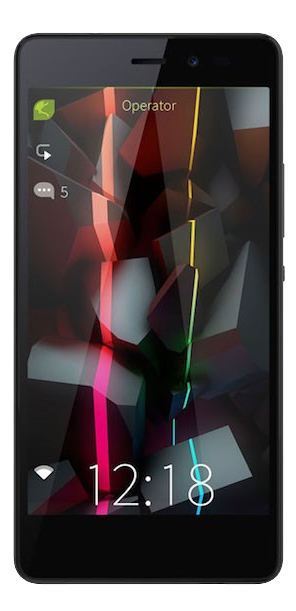 Поставленная задача
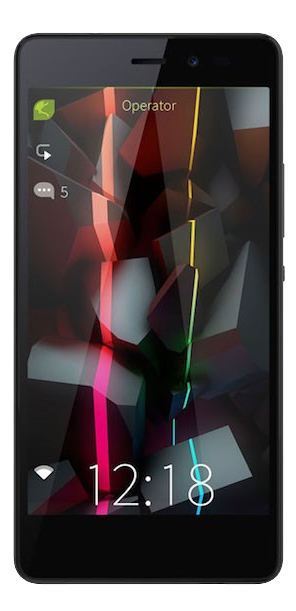 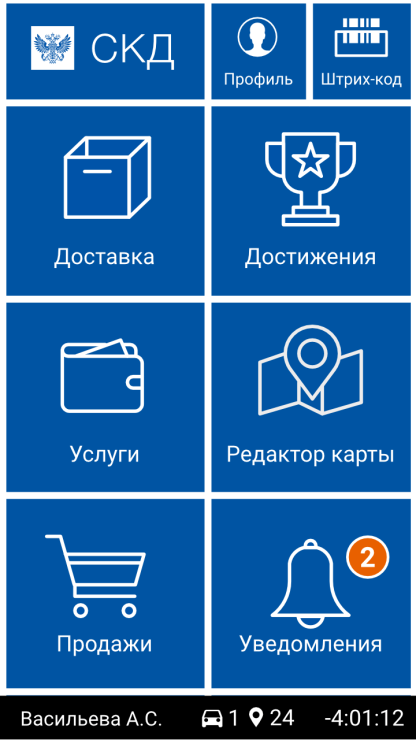 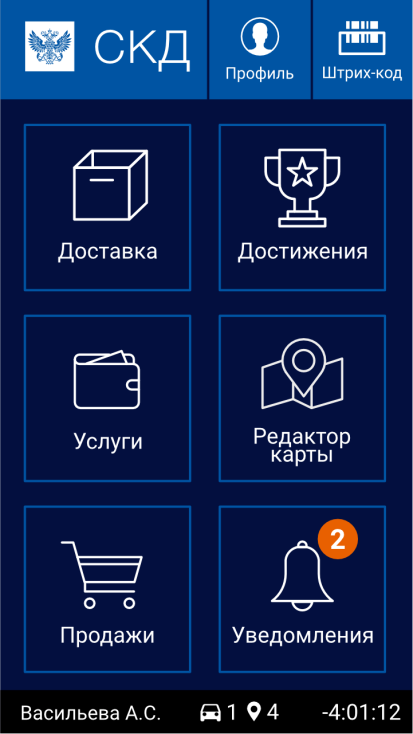 Система контроля доставок
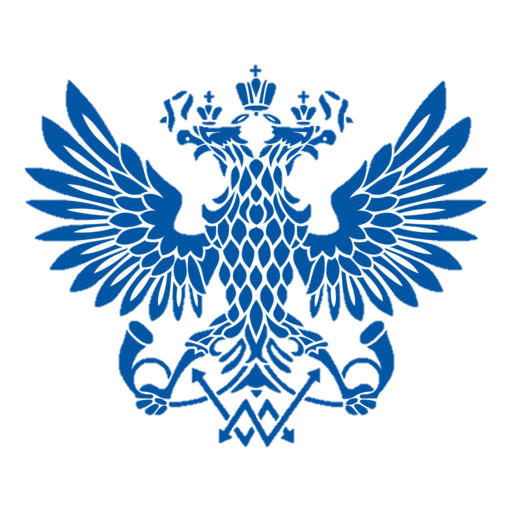 Почта России
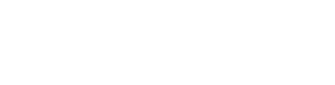 Стратегическая цель и решаемые задачи
Контроль
- Усиление контроля за работой почтальона
- Повышение производительности труда   почтальона и качества доставки
- Снижение издержек
и оптимизация расходования  денежных ресурсов
Мотивация
- Мониторинг и увеличение  прозрачности конечной  доставки
- Актуализация адресной базы (ЦХДПА) и накопление big data
Автоматизация
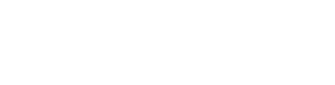 Инструменты которые я использовал
Операционные  системы


— macOS High Sierra 	10.13.6
— Sailfish Mobile OS 	RUS 2.2
— Windows 7
База данных



— SQLite
Библиотеки
И API


— OpenCV
— OpenSSL
— Sailfish API— Qt
Программы



— Qt Creator 5.10.2
— Android SDK
— Android NDK 10e
— JDK 8
— Terminal macOS
— Xcode
— JSON translate
Языки



— C++
— QML
— JavaScript
Устройства



— INOI R7
— Mac Mini
Серверы



— TomCat
— GeoServer
Карты



— OSM
— HERE
— Maps Tail
*Некоторые программы и СУБД не были включены, такие как: 
Homebrew, Comer, MSYS , Notepad++, Oracle , PostgreSQL и т.д.
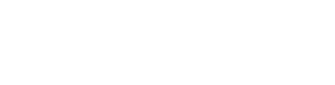 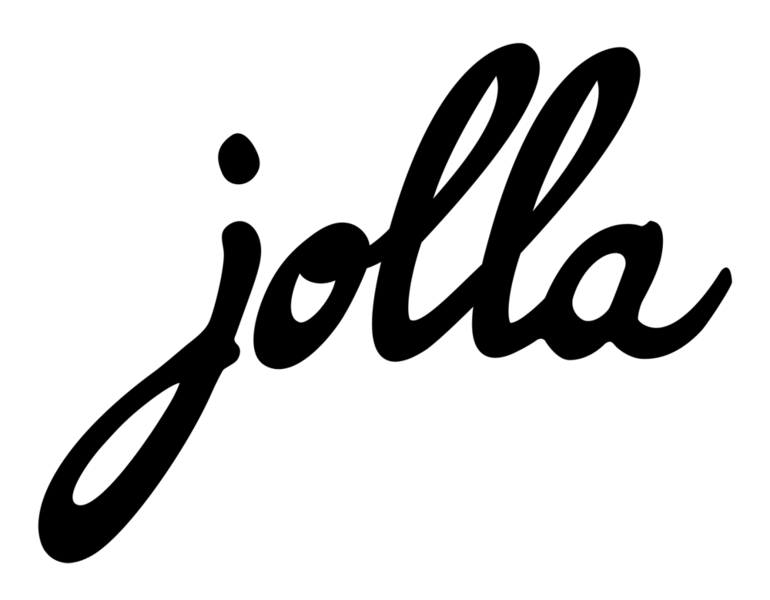 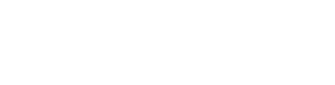 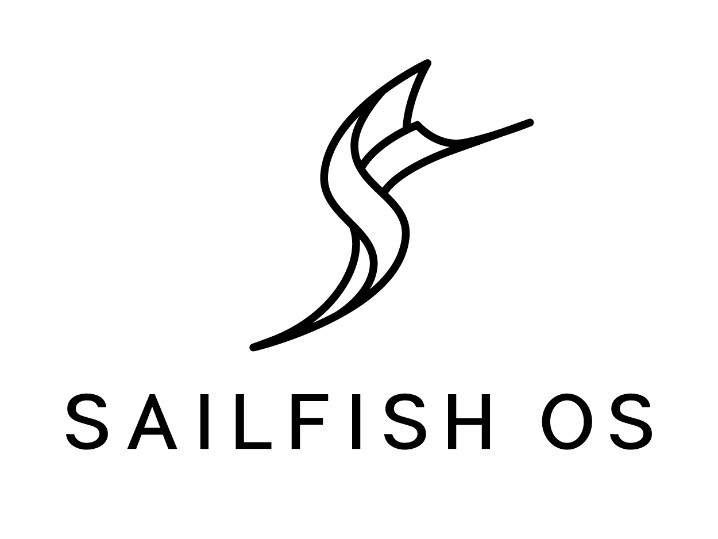 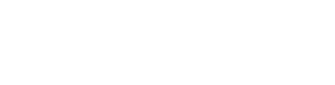 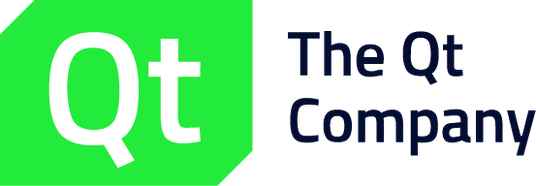 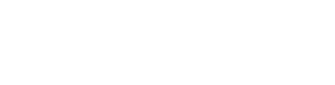 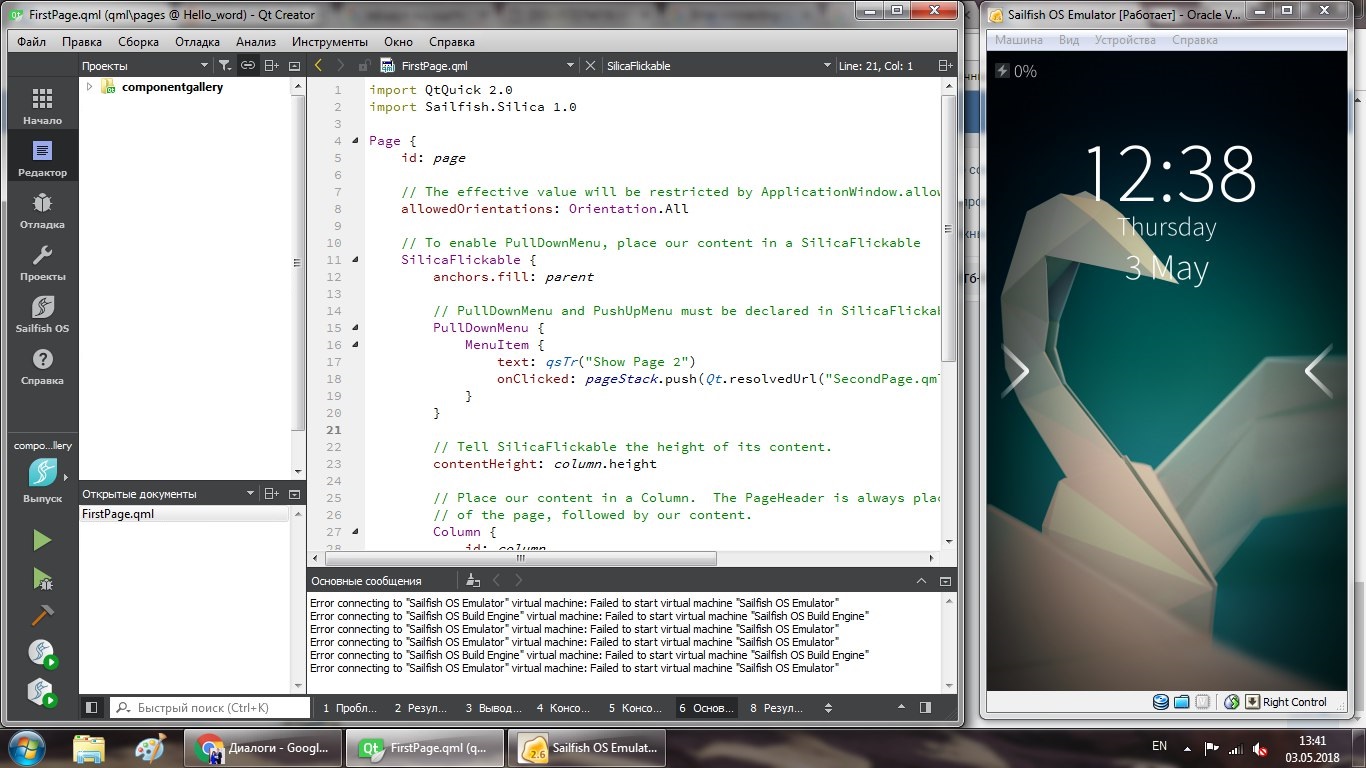 Qt Development Frameworks
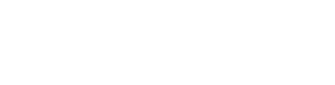 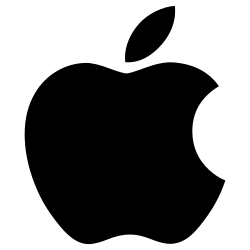 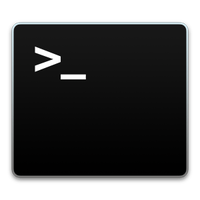 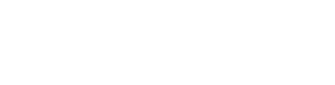 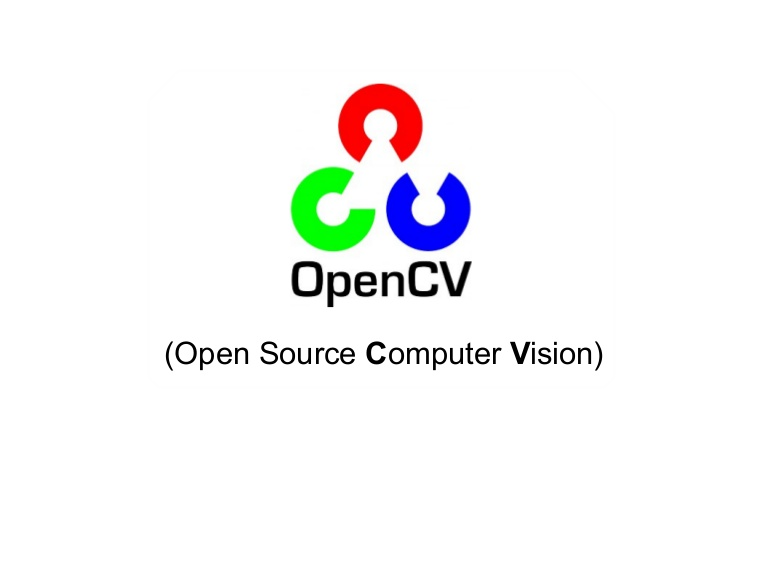 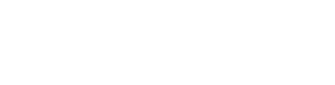 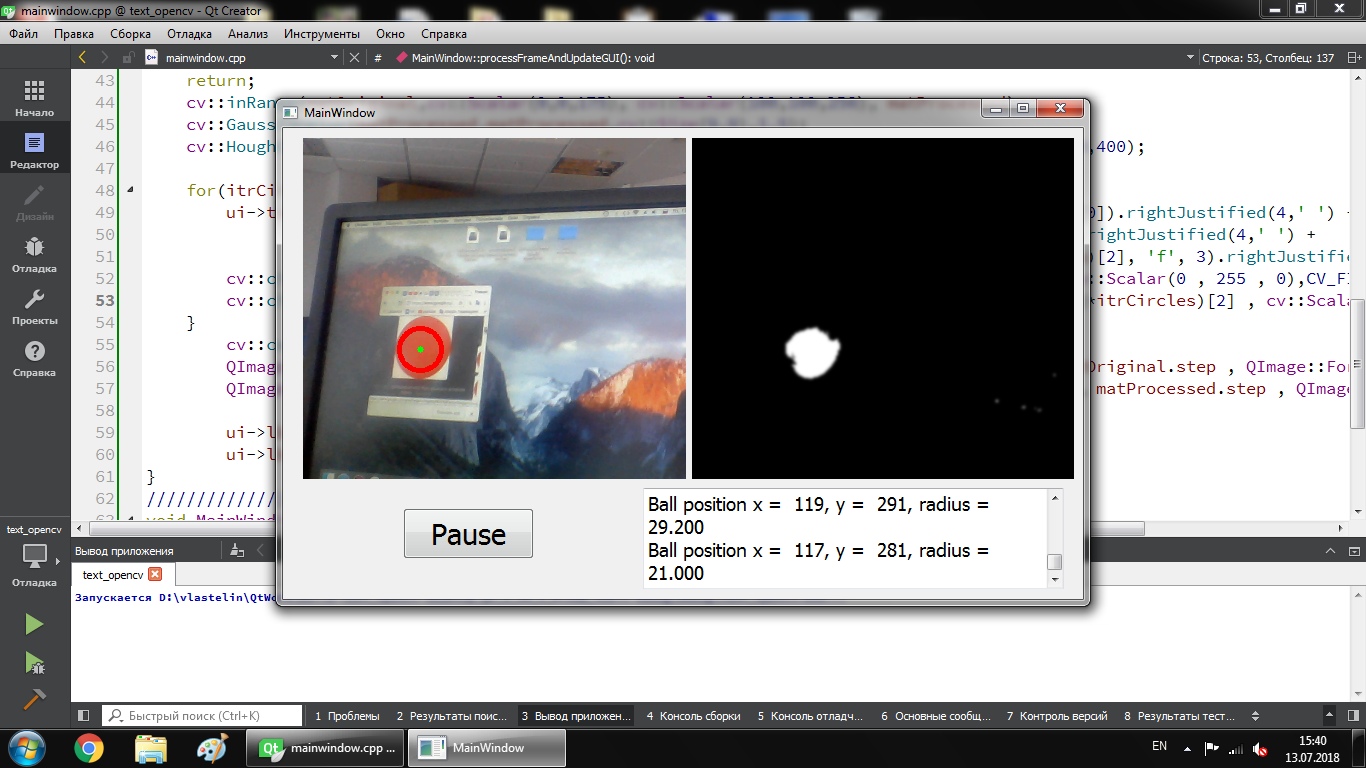 Распознавания объекта
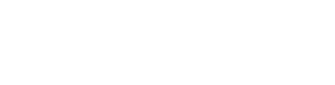 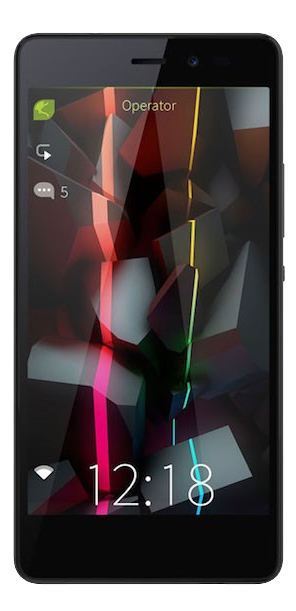 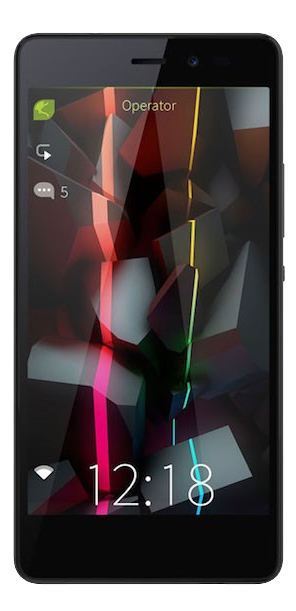 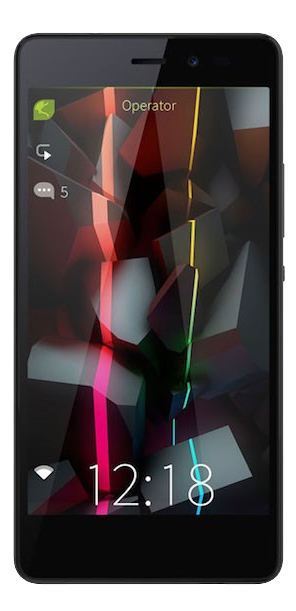 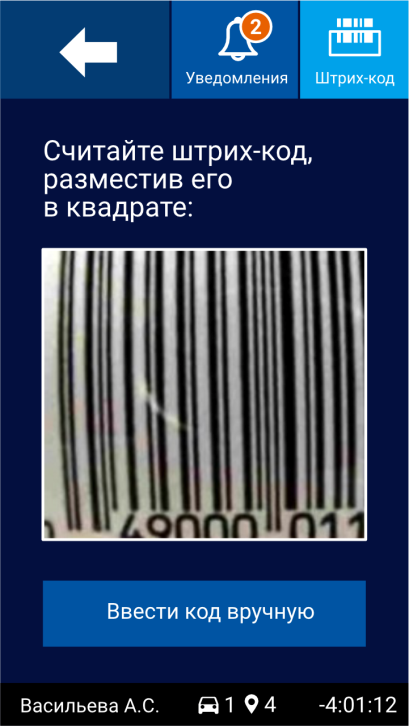 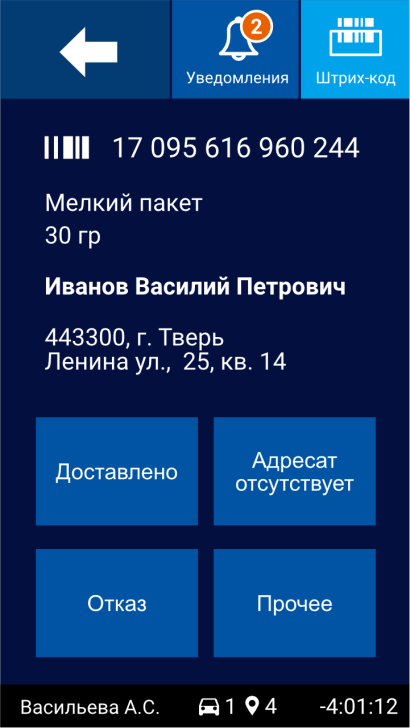 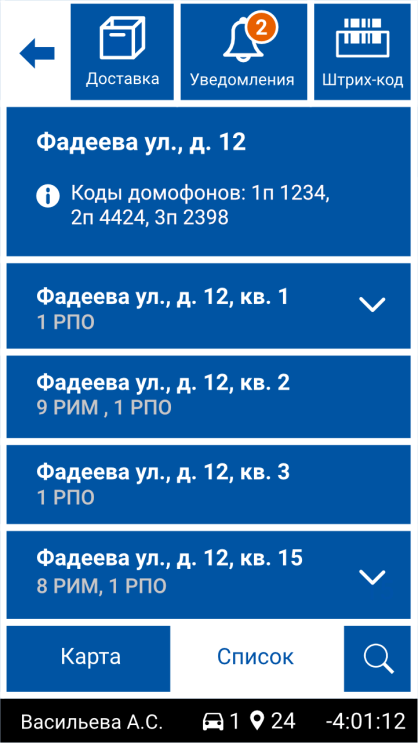 штрих-код
адрес
Регистрация факта доставки
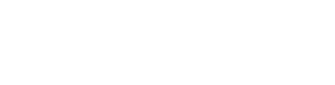 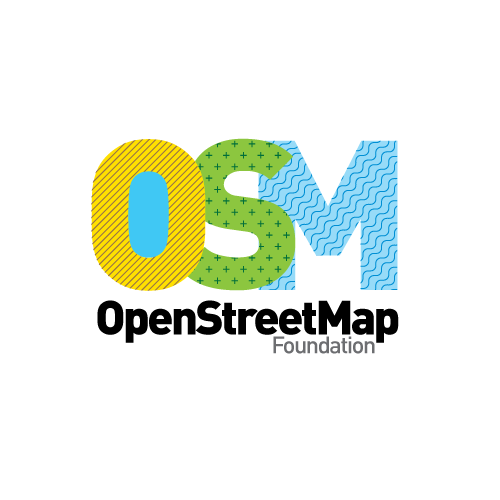 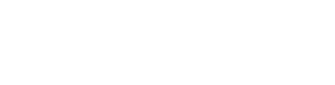 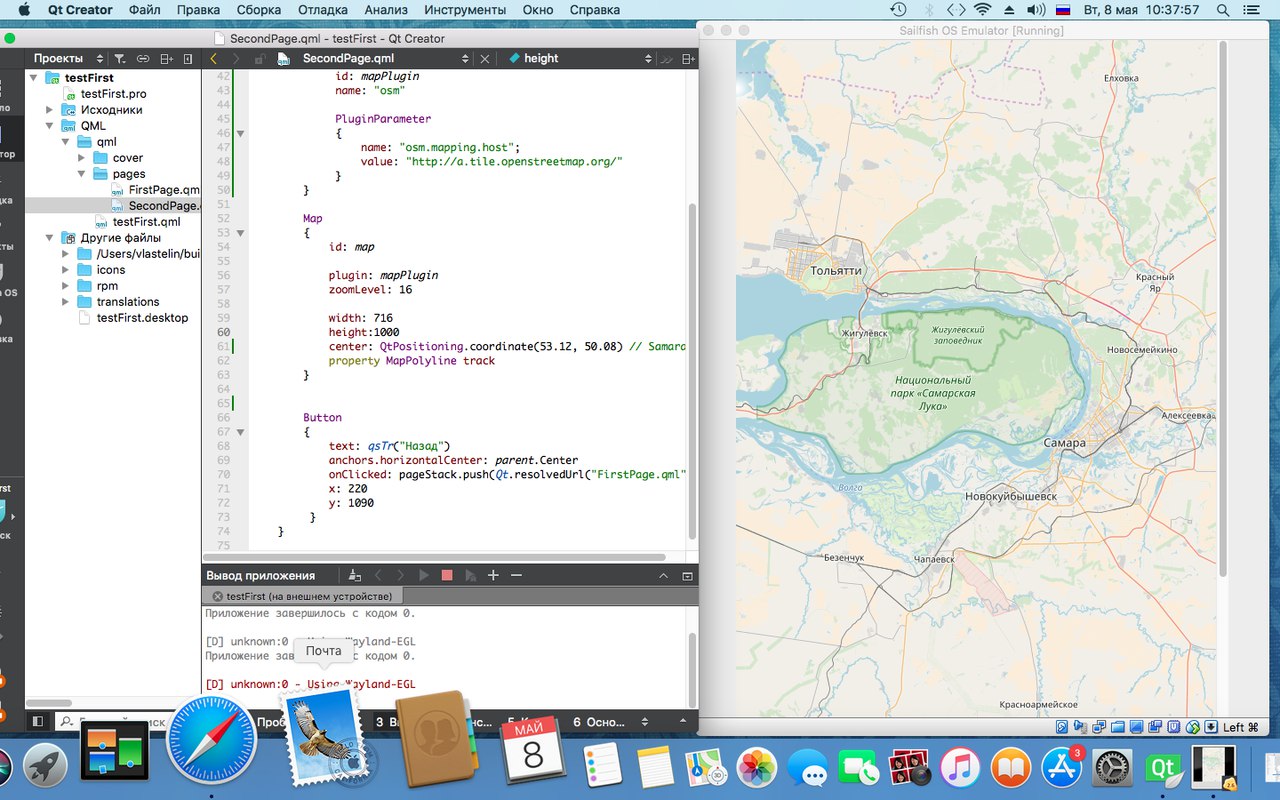 Картография, Open Street Maps and Tail
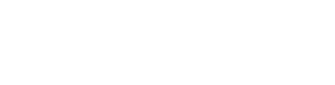 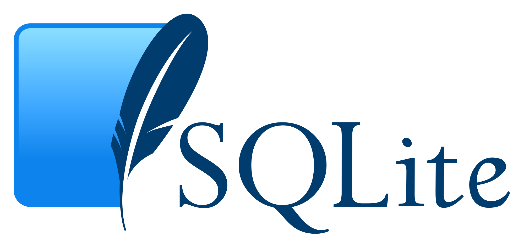 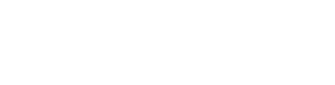 Координаты месторасположения устройства
Время получения координата
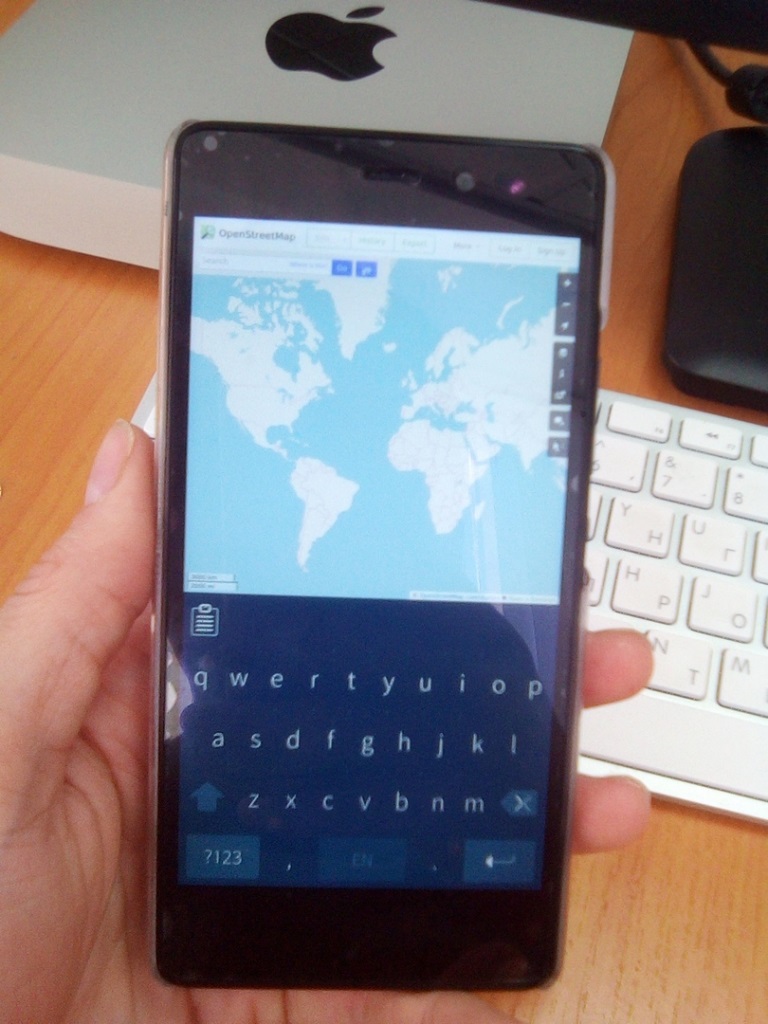 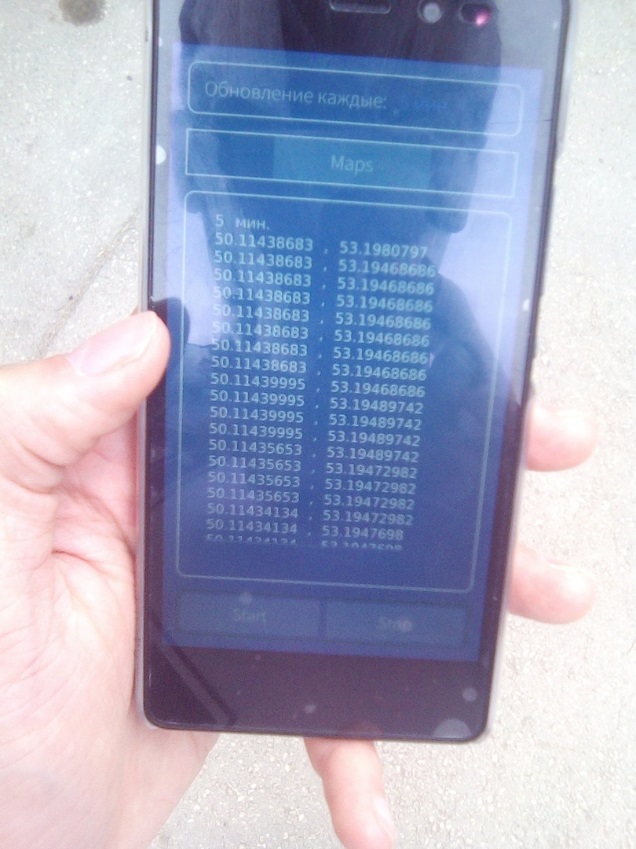 Open Street Maps
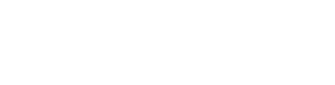 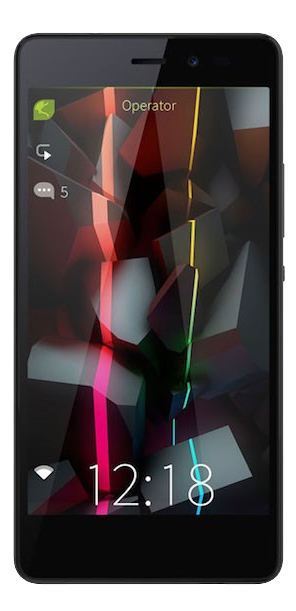 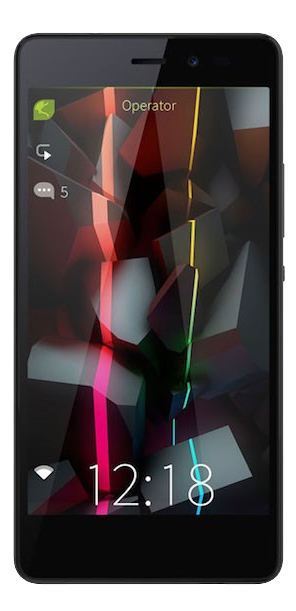 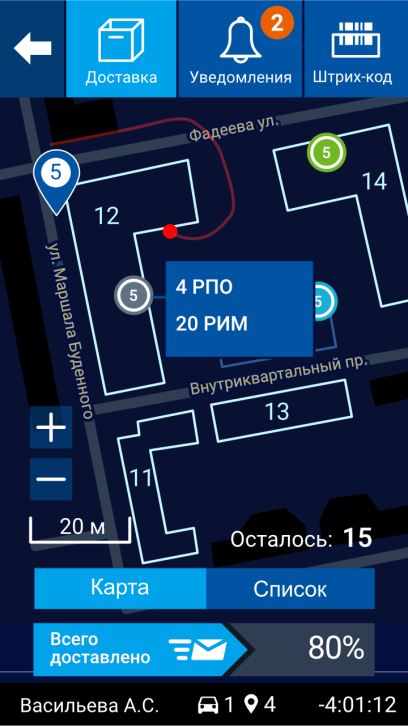 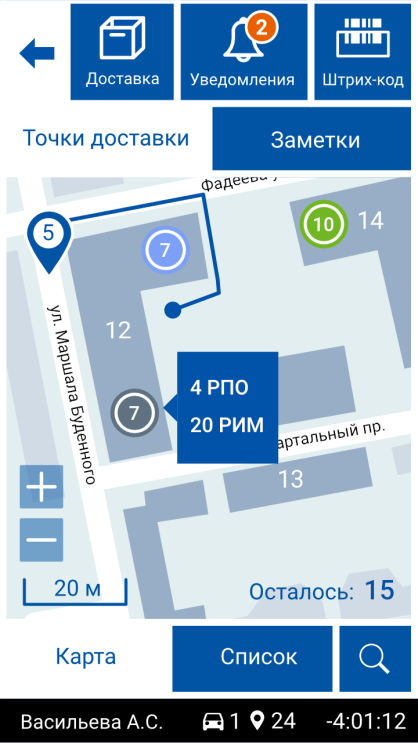 До
После
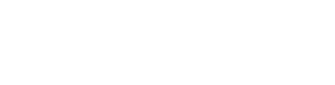 А
Спасибо за внимание!
Урок, который я извлеки которому следую всю жизнь, состоял в том, что надо пытаться, и пытаться, и  опять пытаться - но никогда не сдаваться!
Ричард Брэнсон